ESCOLA DOMINICAL
ORIGEM E SIGNIFICADO
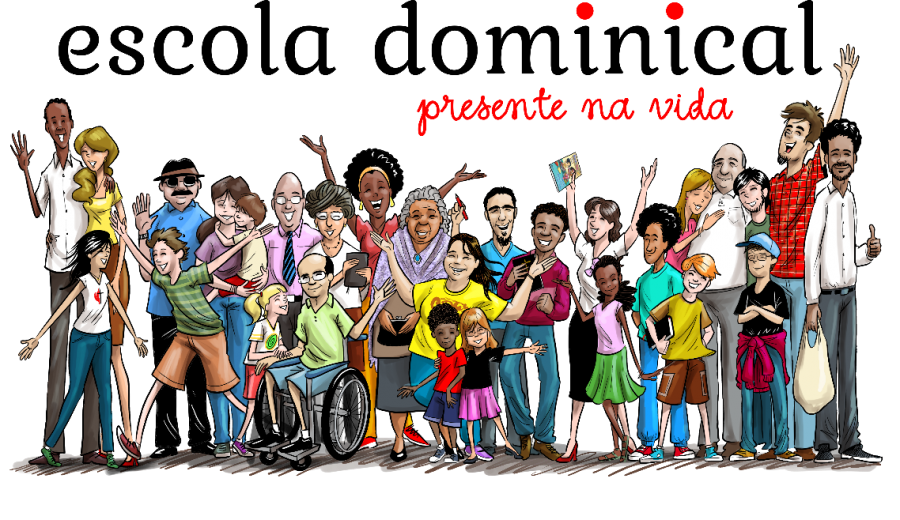 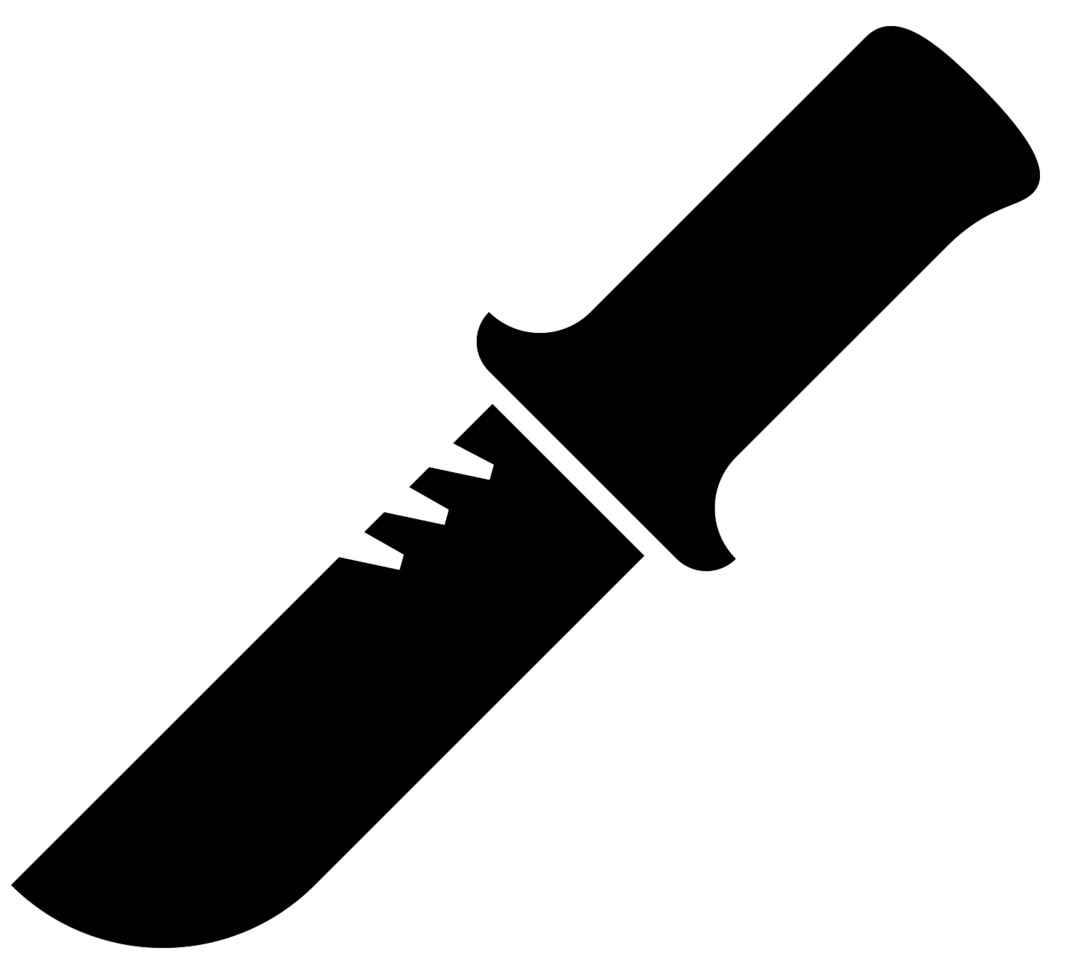 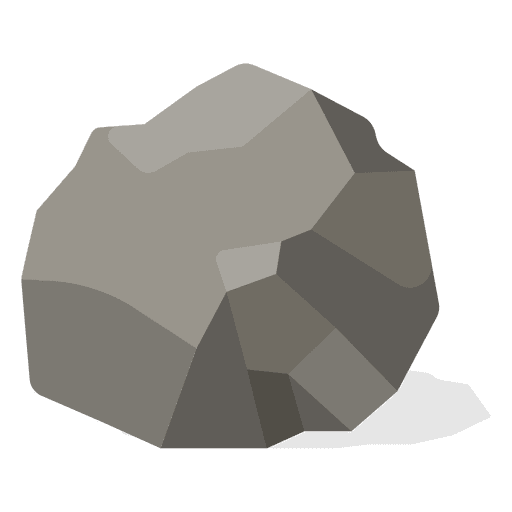 IMPRIMA AS IMAGENS, RECORTE E ESCONDA NA SALA DE AULA. OS ALUNOS DEVERÃO ENCONTRAR AS IMAGENS E SEPARAR AQUELAS QUE TEM LIGAÇÃO COM A EBD
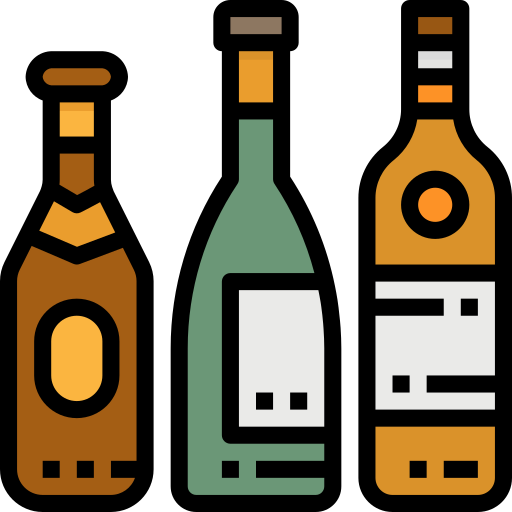 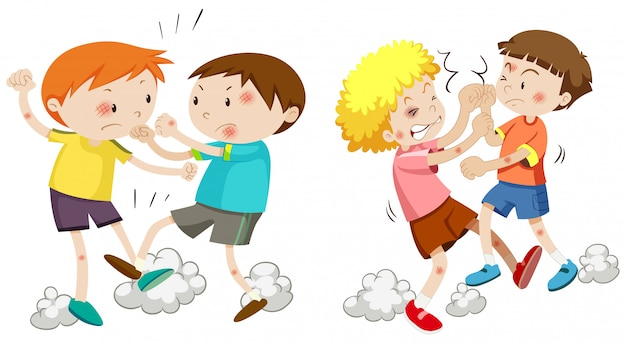 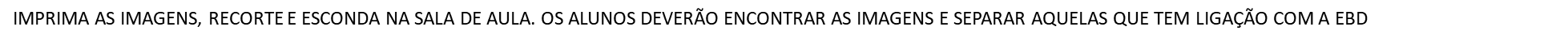 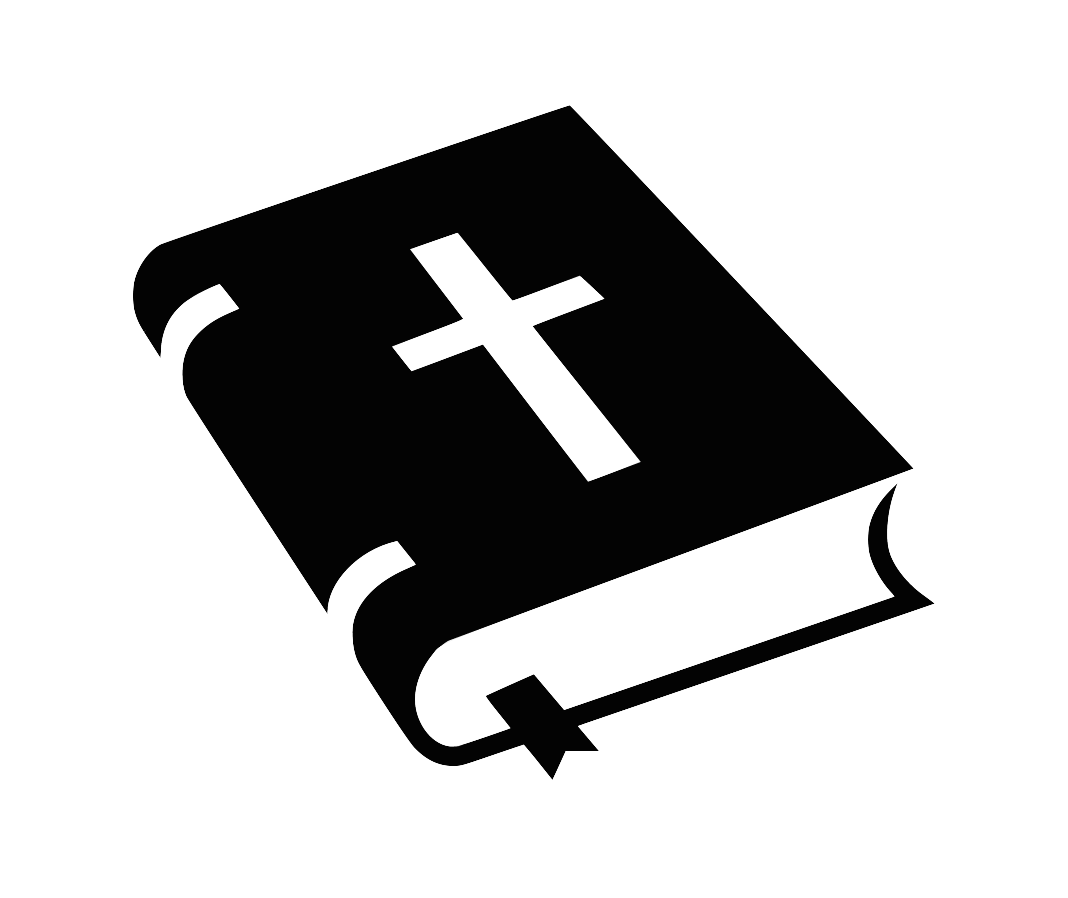 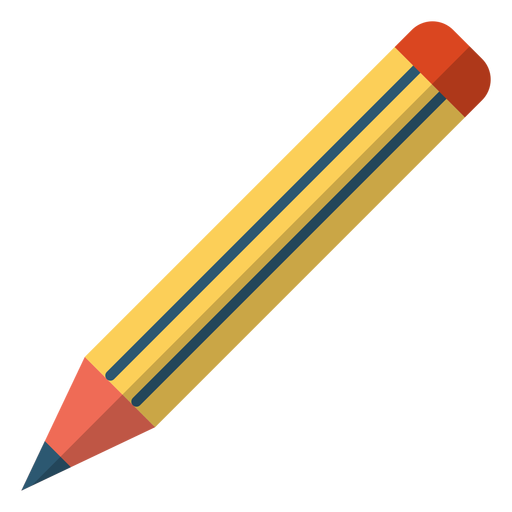 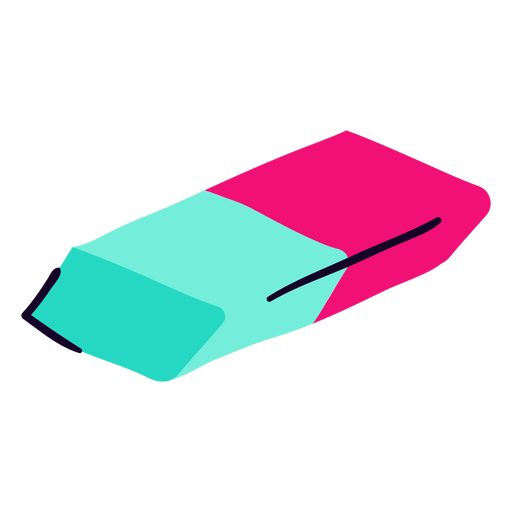 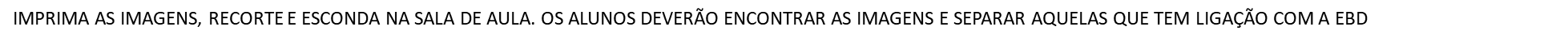 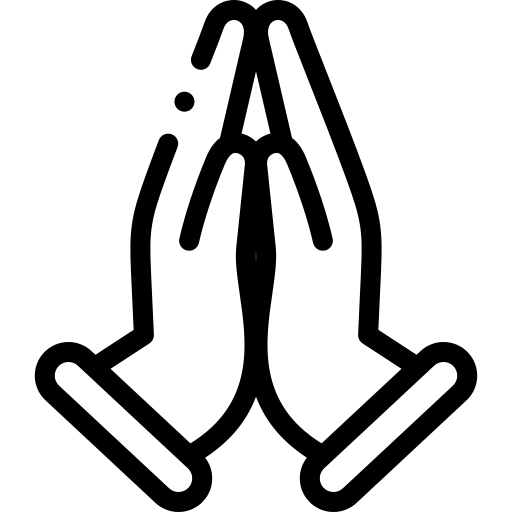 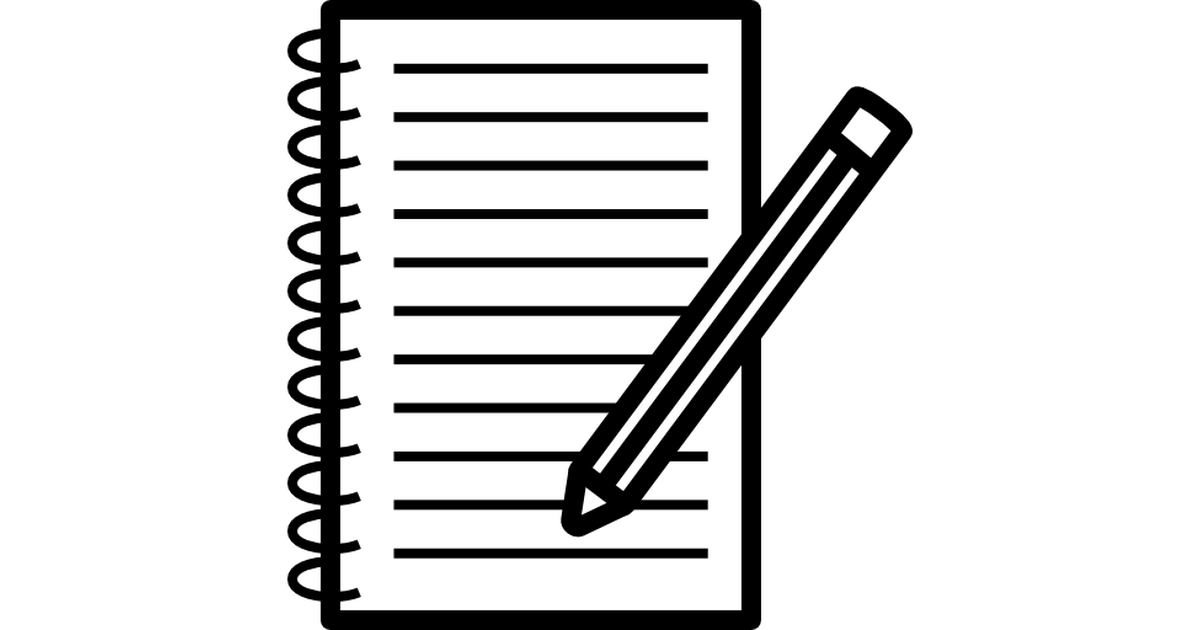 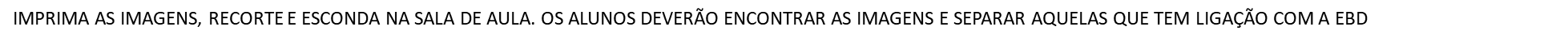 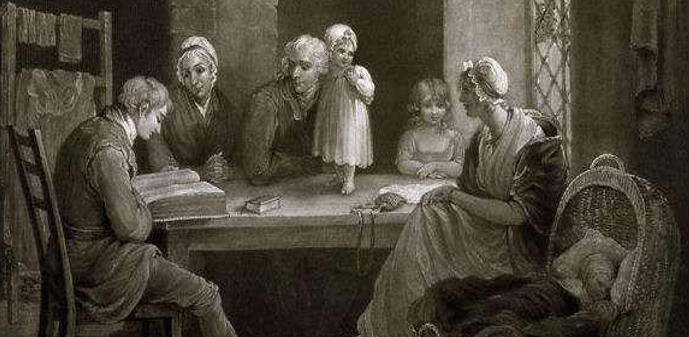 Algumas famílias tinham acesso à literatura, Bíblia e educação.
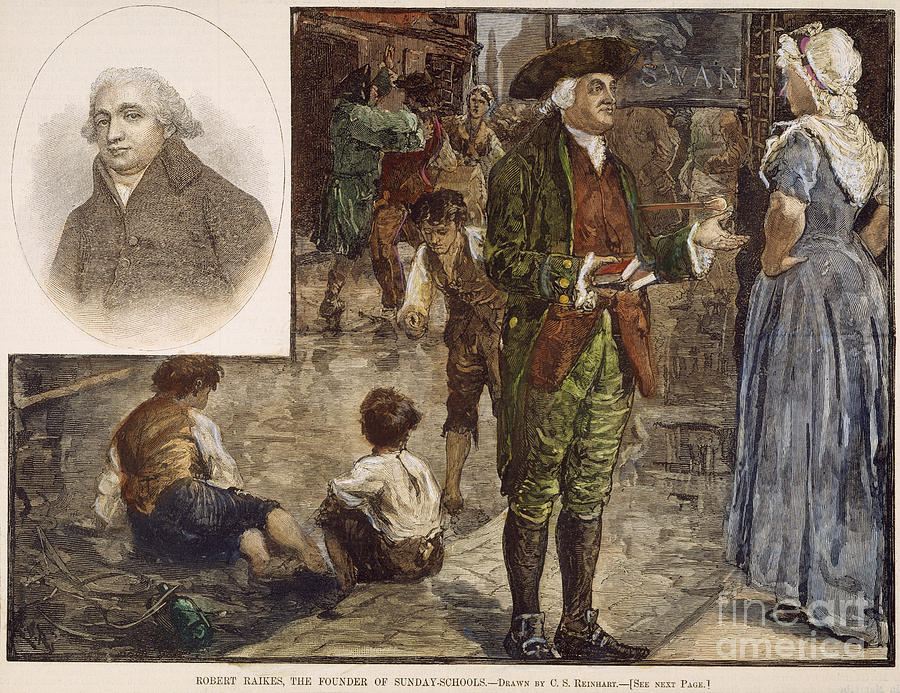 ROBERT RAIKES CRIOU ESCOLA PARA CRIANÇAS POBRES
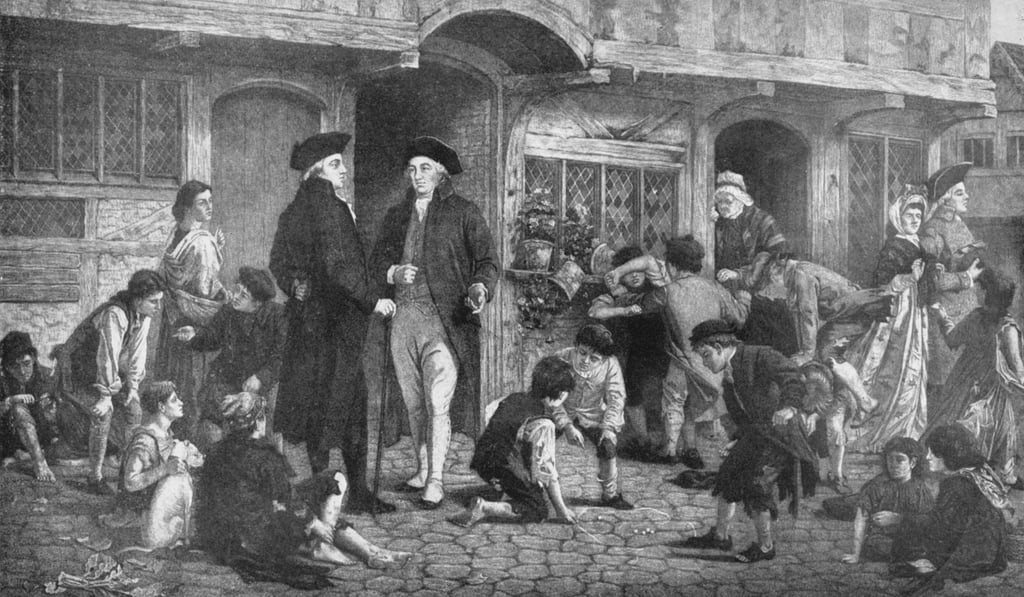 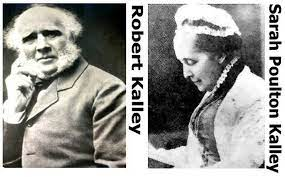 CASAL TROUXE A EBD PARA O BRASIL
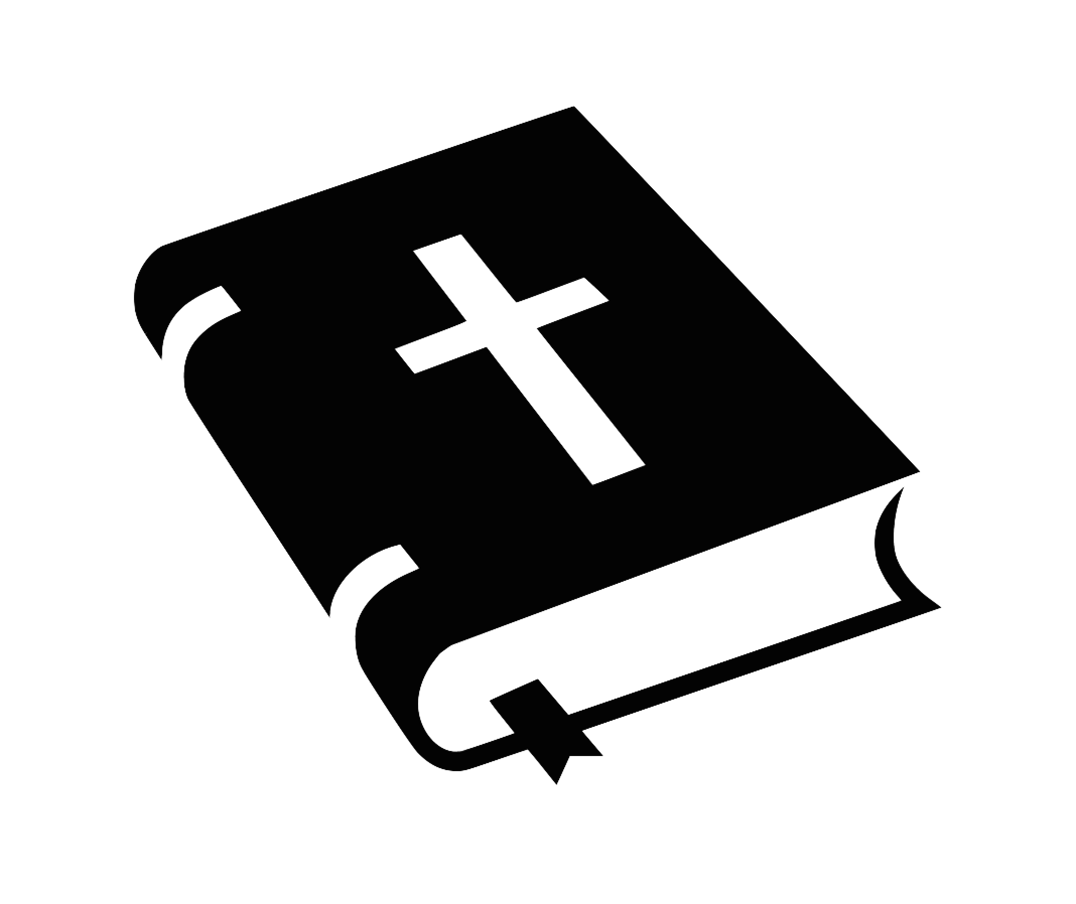 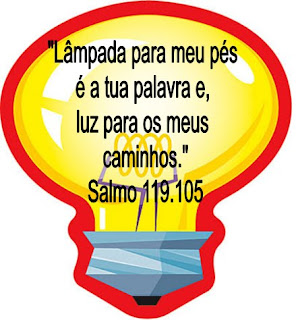 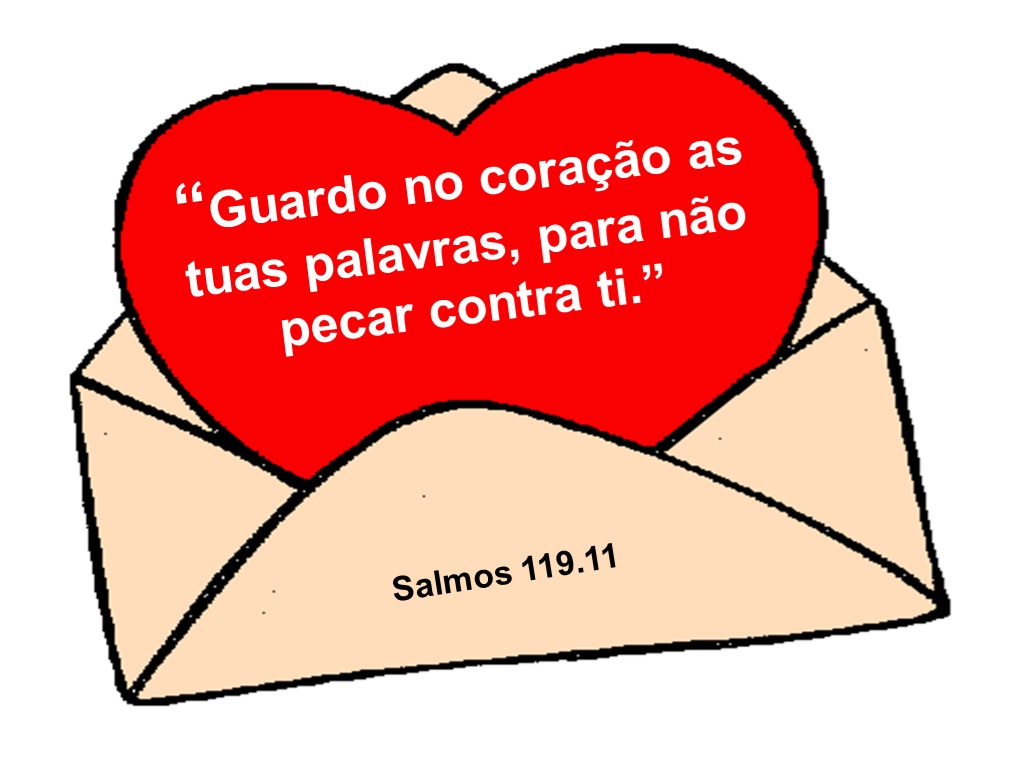 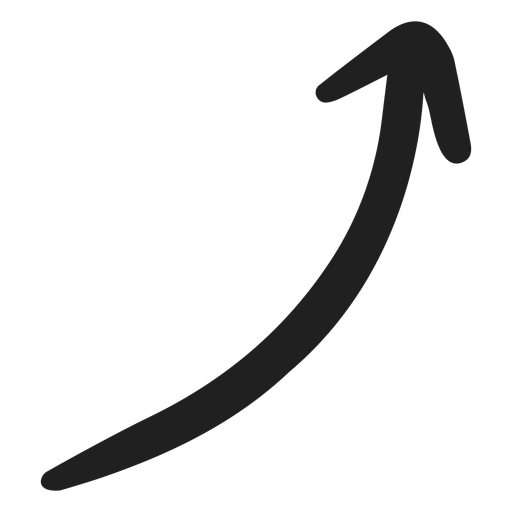 TIRE DE DENTRO DA SUA BÍBLIA ESSES DOIS VERSÍCULOS, CONVERSE SOBRE ELES.
PARA CRIANÇAS MAIORES PODE SER USADO TIRAS DO ESCRITO OU SE PREFERIR, LEIA EM VOZ ALTA.
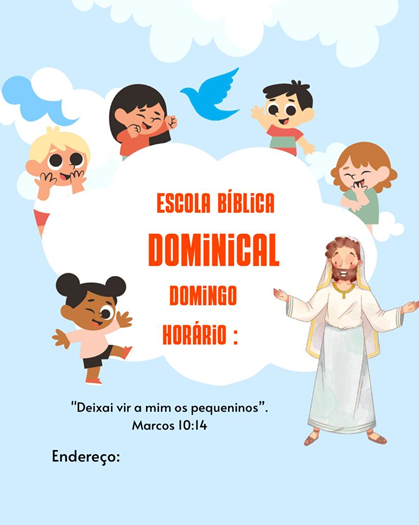 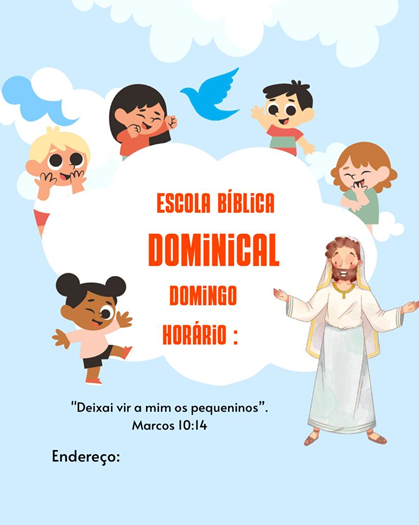 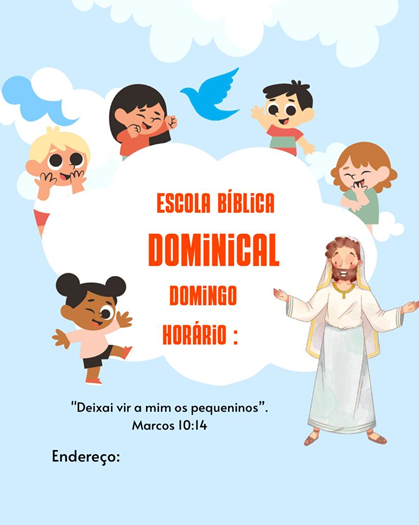 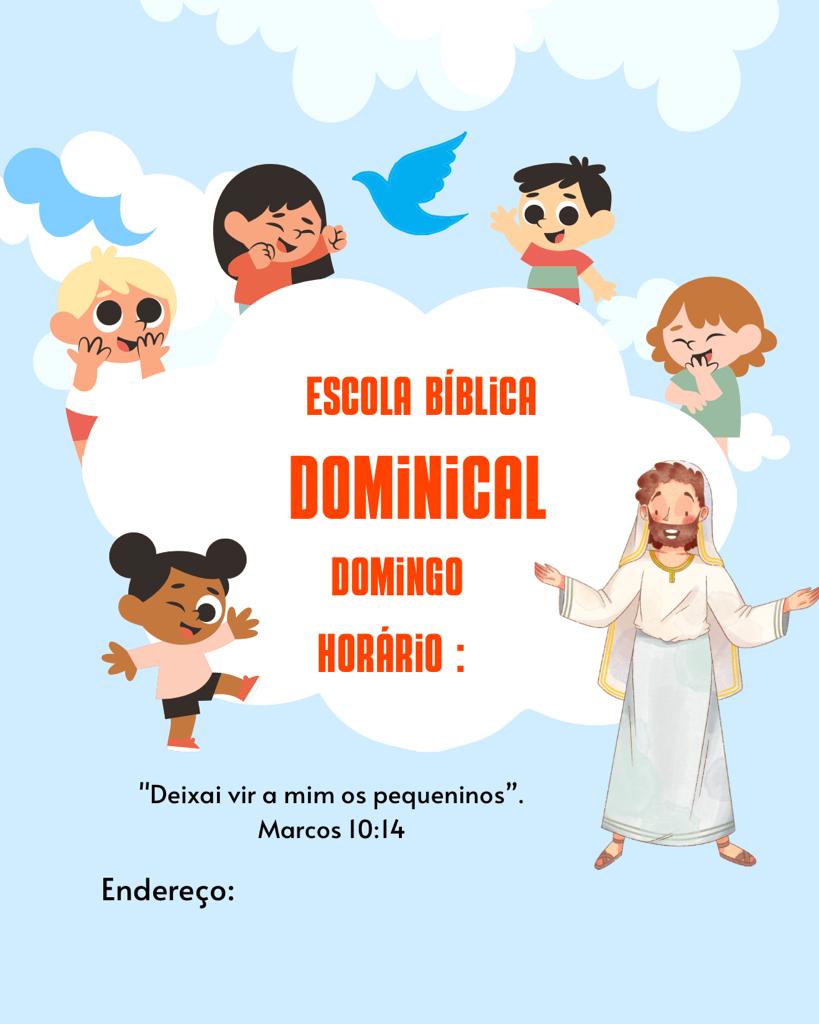 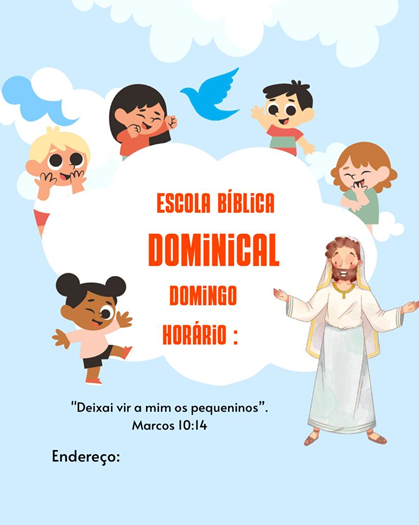 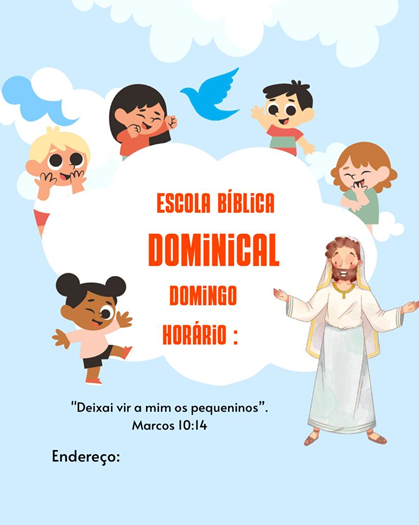 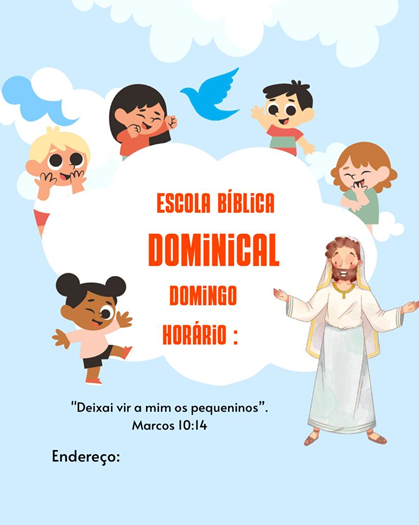 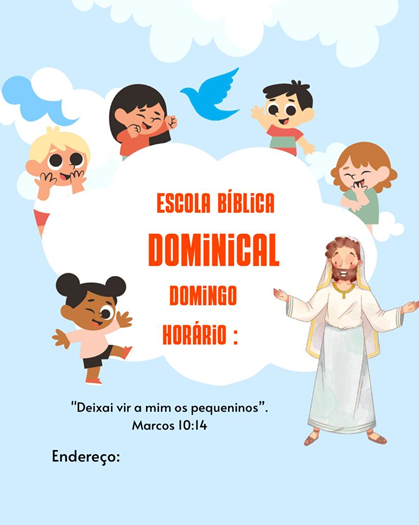 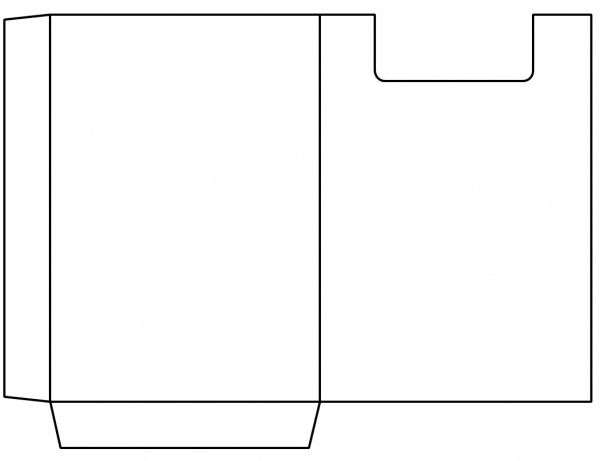 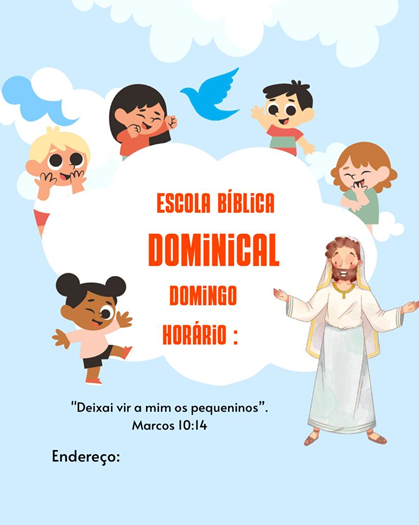 PRODUZA JUNTO COM OS ALUNOS UM LINDO ENVELOPE, DEIXE QUE FAÇAM UM COLORIDO USANDO A IMAGINAÇÃO. AS CRIANÇAS DEVEM CONVIDAR SEUS AMIGOS PARA ESCOLA DOMINICAL.